Understanding Derivatives
The relationships between the lines & the curves
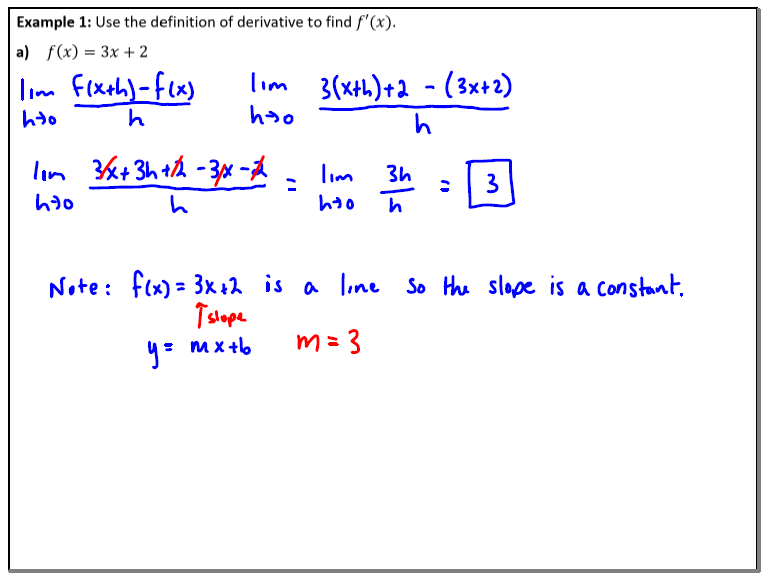 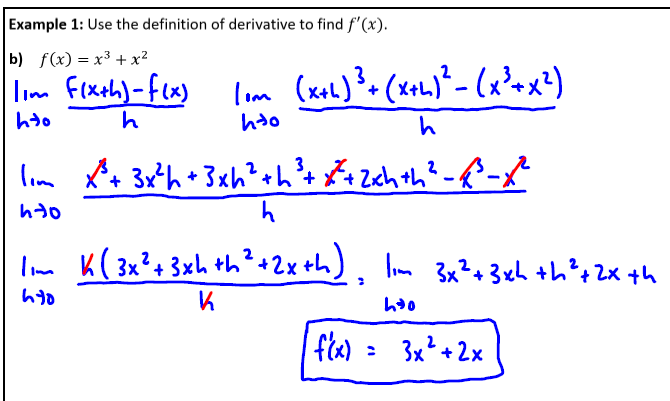 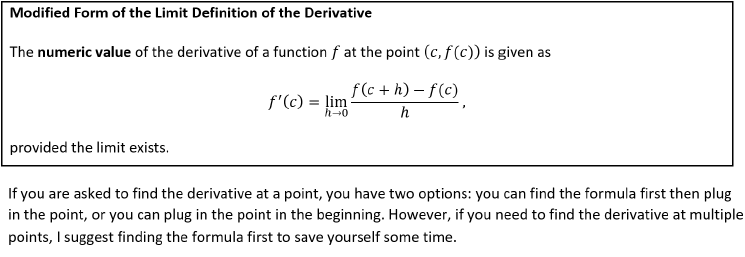 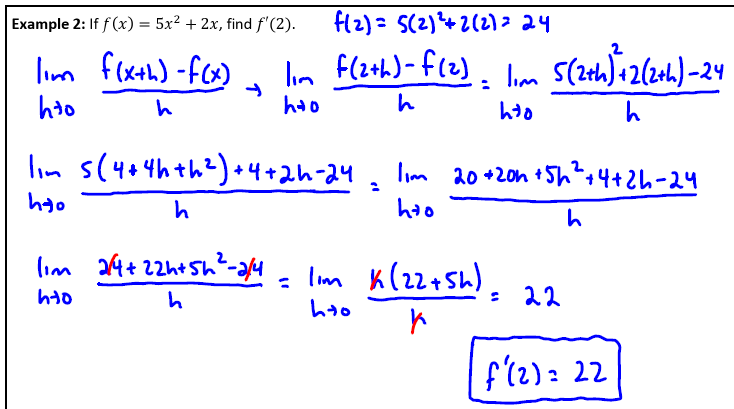 Alternate Definition of Derivative
Using the alternate definition of derivative
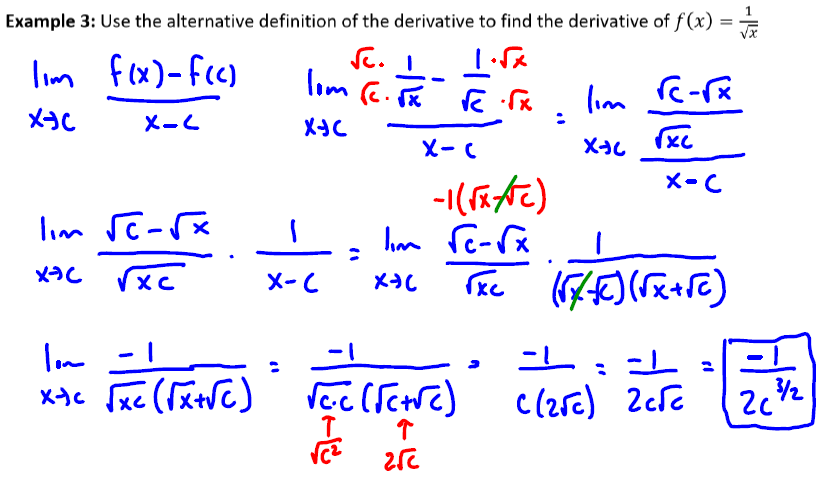 Secant Line vs. Tangent LineAverage Rate vs. Instantaneous Rate
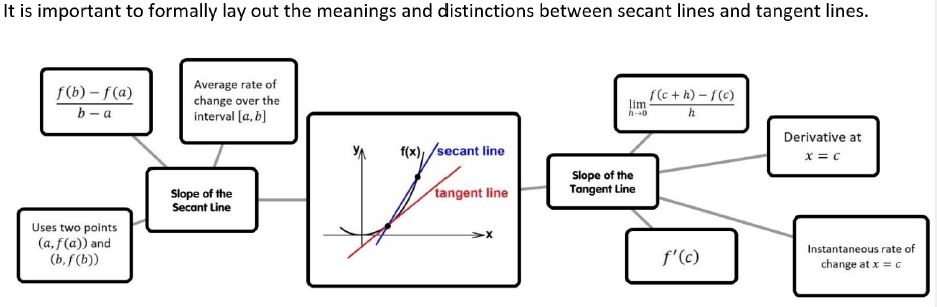 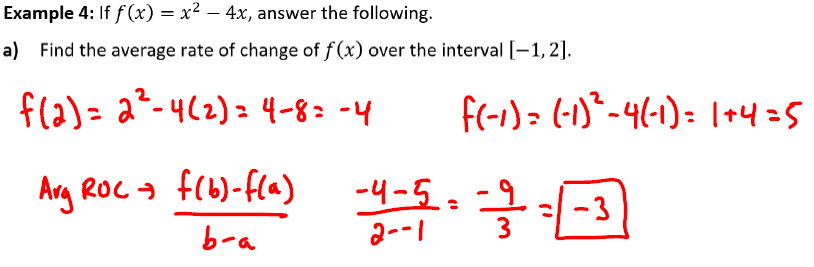 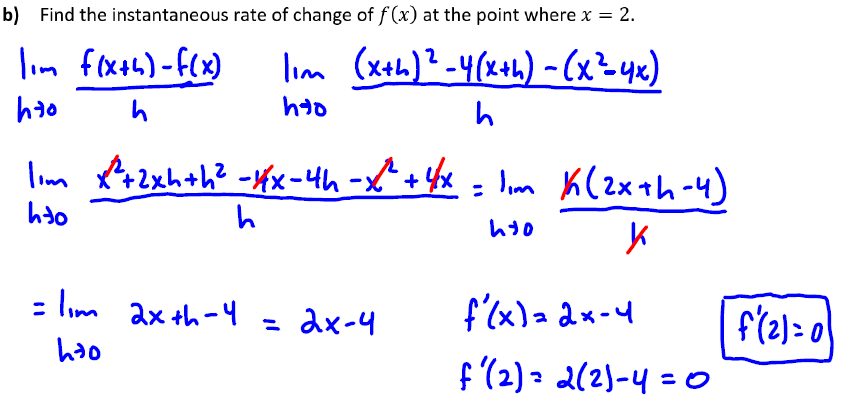 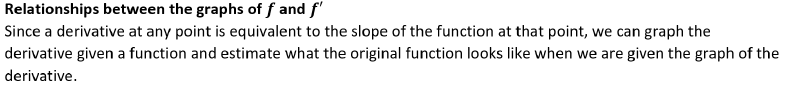 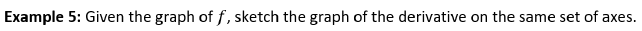 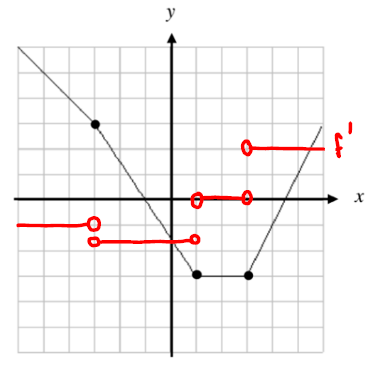 Bell Ringer Quiz [7minutes, ending at 12:57pm]
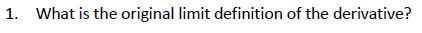 2.
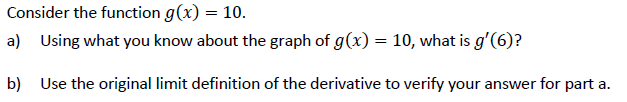 3.
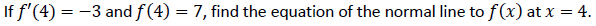 Solutions
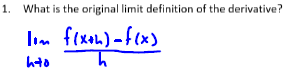 2.
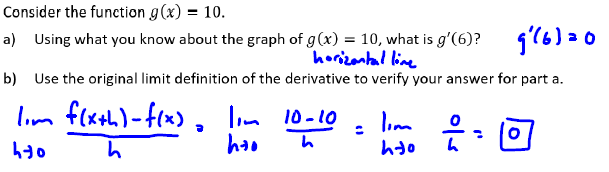 Solutions
3.
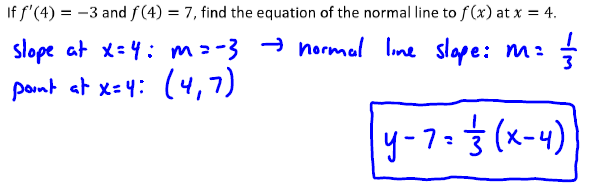 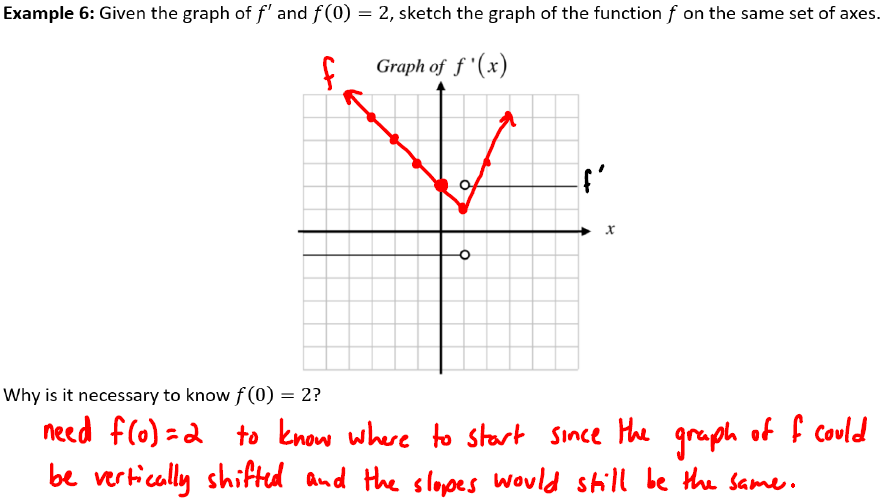 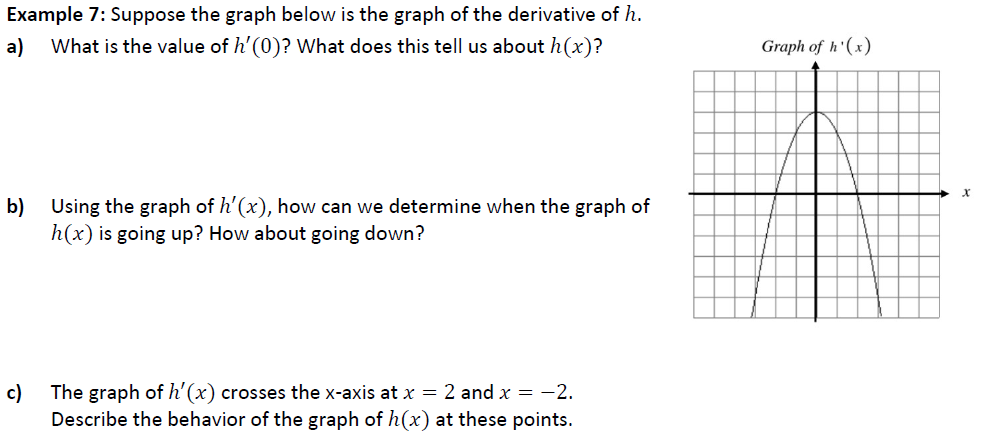 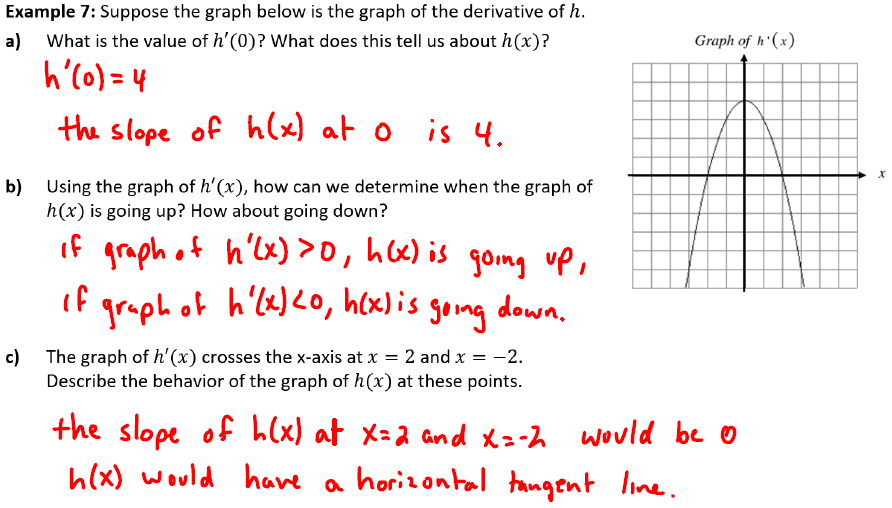